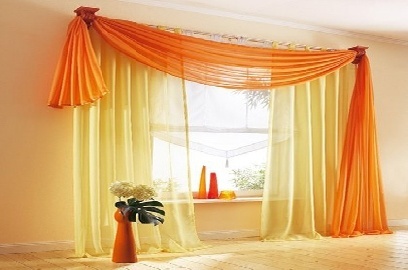 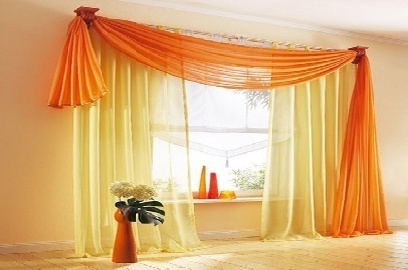 আজকের ক্লাসে 
*সবাইকে স্বাগতম*
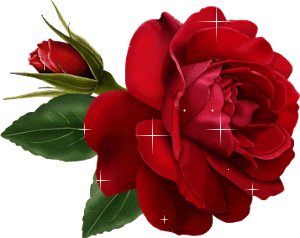 শিক্ষক পরিচিতি

 


মোঃ মানিক মিয়া 
সহকারি শিক্ষক আইসিটি
মানিককোনা উচ্চ বিদ্যালয় ও কলেজ, ফেঞ্চুগঞ্জ, সিলেট।
E-mail: manikmiah1810@gmail.com
Mobile : 01753942214
পাঠ পরিচিতি 
শ্রেণি: ৭ম
বিষয়: তথ্য ও যোগাযোগ প্রযুক্তি 
অধ্যায়	: ৩য়
পাঠ: 22
সময়: ৫০ মিনিট
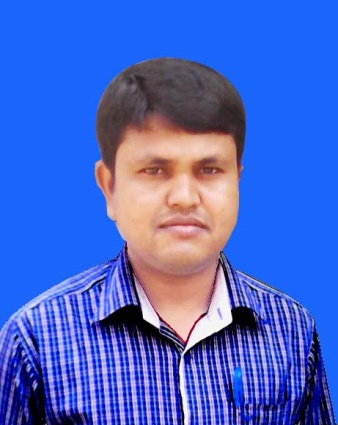 এখানে কোন কাজটি ঠিক হচ্ছে না?
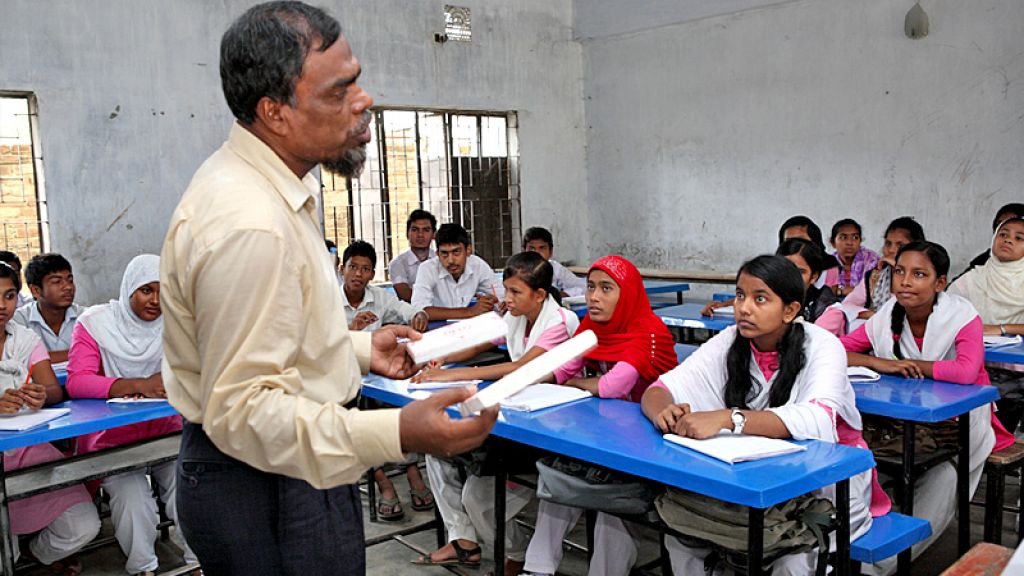 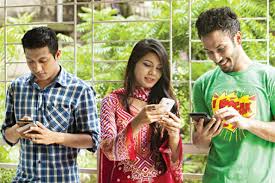 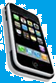 কেন ঠিক হচ্ছে না?
[Speaker Notes: প্রথম প্রশ্নের উত্তর,  ছাত্রদের মোবাইল ব্যবহার করা ঠিক হচ্ছে না।
দ্বিতীয় প্রশ্নের উত্তরতাদের কোন একটি বিষয়ে আসক্তি হয়েছে।
অতপর প্রয়োজনের মাধ্যমে]
আজকের পাঠের বিষয়
সামাজিক যোগাযোগে আসক্তি
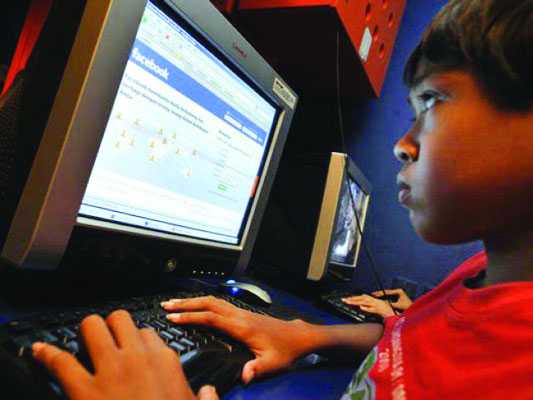 [Speaker Notes: পাঠের শিরোনাম বোর্ডে লিখে দিবেন।]
শিখনফল
এই পাঠ শেষে শিক্ষার্থীরা…

১। সামাজিক যোগাযোগ নেটওয়ার্কগুলো চিহ্নিত করতে পারবে;
2। সামাজিক যোগাযোগ আসক্তির কারণ ব্যাখ্যা করতে পারবে।
[Speaker Notes: উপস্থাপনের সময় এই স্লাইডটি হাইড করে রাখতে পারেন।]
সামাজিক যোগাযোগ নেটওয়ার্ক
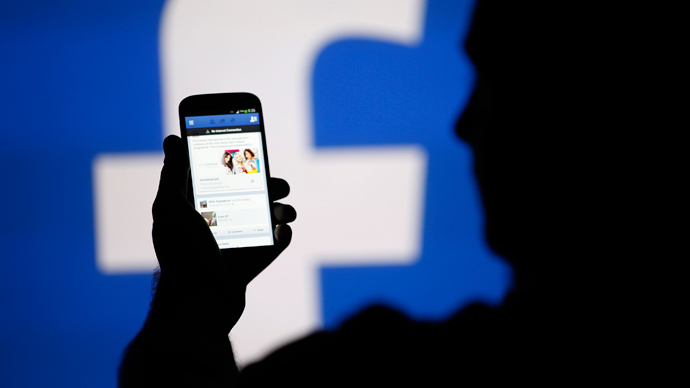 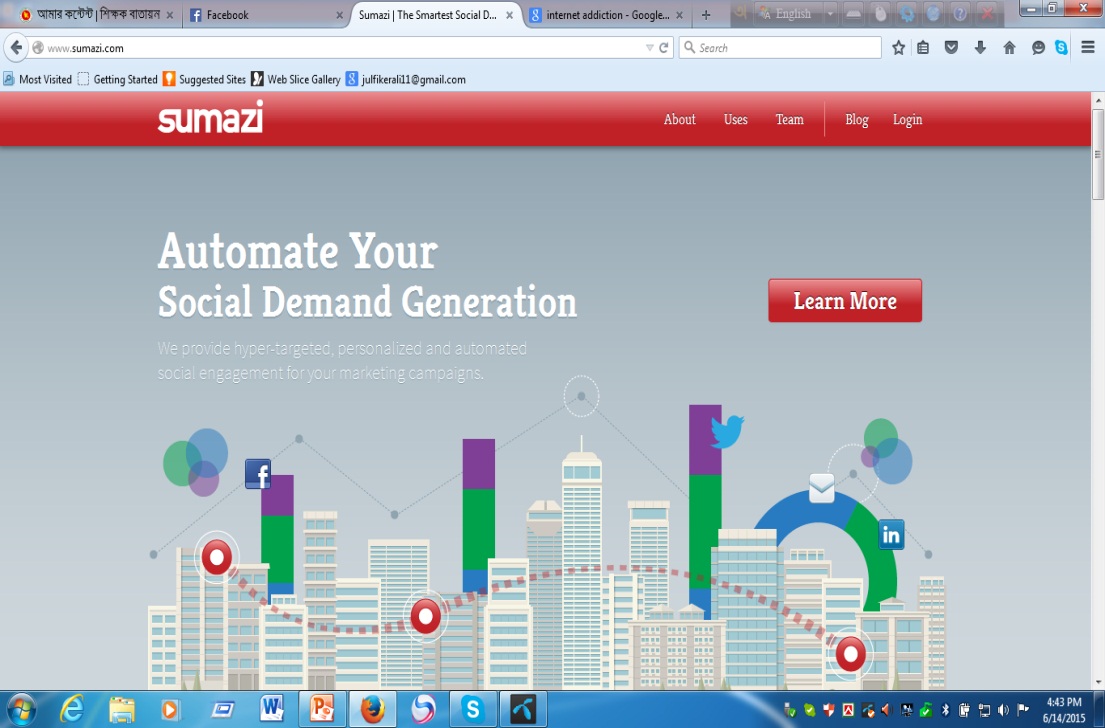 ফেসবুক
সুমাজি
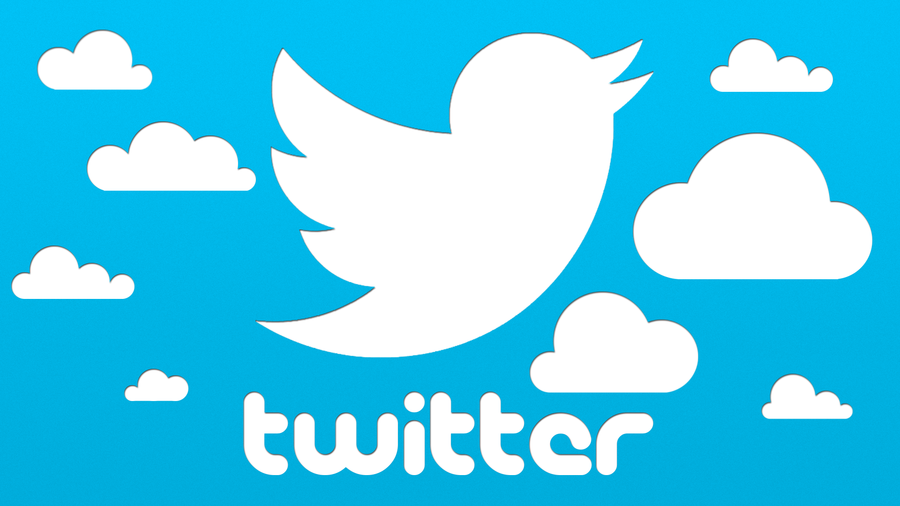 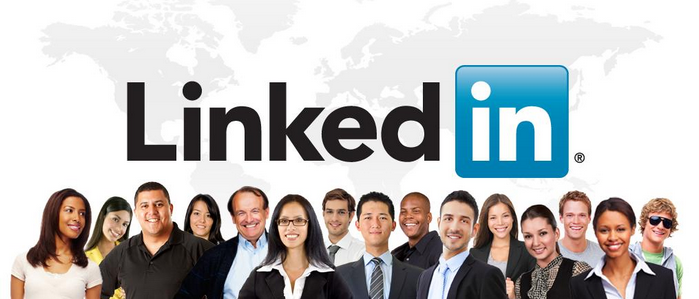 টুইটার
লিংকড্-ইন
[Speaker Notes: ছবিগুলো দেখানোর পর  প্রশ্ন করা যেতে পারে,  ছবিগুলো কিসের ? ফেসবুক কী? সুমাজি কী? টুইটার কী? লিংকড্-ইন কী?]
ফেসবুক ব্যবহার করে সারা পৃথিবীর কোটি কোটি মানুষ।
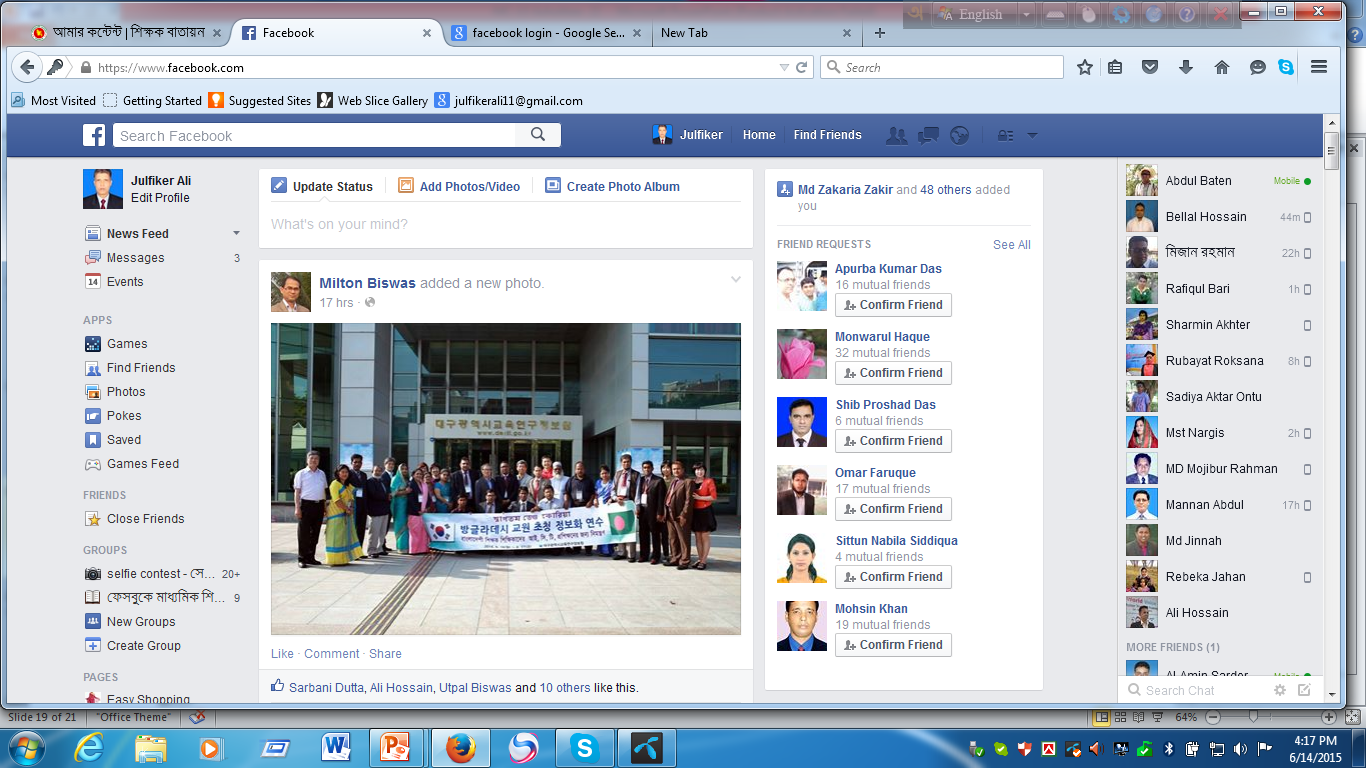 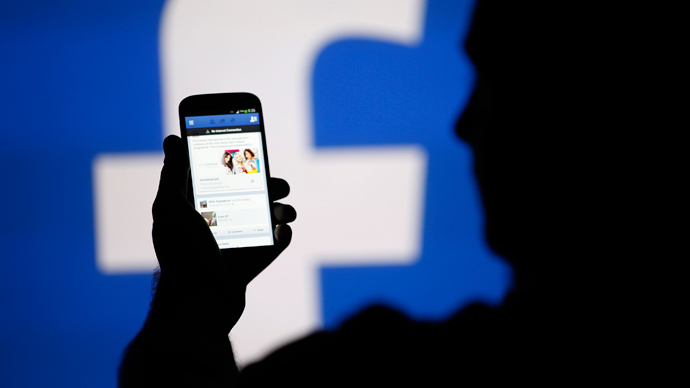 বাংলাদেশের অসংখ্য মানুষও ফেসবুক ব্যবহার করছে।
[Speaker Notes: ফেসবুক পৃথিবীর কত মানুষ ব্যবহার করে?  বাংলাদেশের কত মানুষ ফেসবুক ব্যবহার করে?]
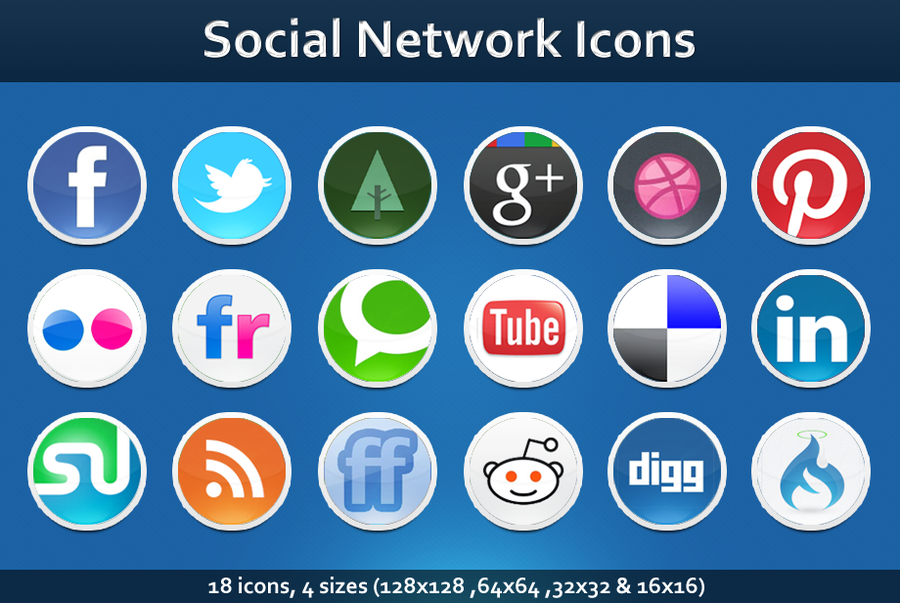 মানুষের ভিতর কোনো একটা তথ্য ছড়িয়ে দেবার জন্যে এই নেটওয়ার্কগুলোর কোন তুলনা নেই।
বিভিন্ন প্রকার সামাজিক যোগাযোগ নেটওয়ার্ক আইকোন।
[Speaker Notes: এই ছবি গুলো কিসের? কোন একটা তথ্য ছড়িয়ে দেবার জন্য কিসের তুলনা নেই?]
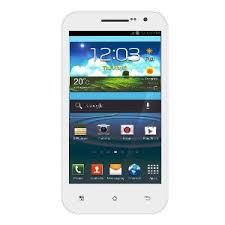 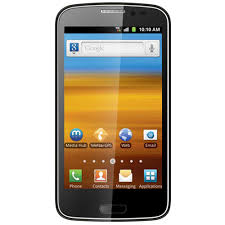 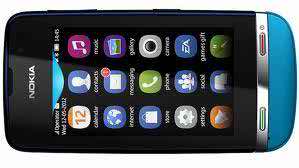 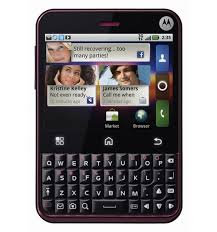 কোনো খবর পাঠাতে চাইলে ‍মুহূর্তের মধ্যে অসংখ্য মানুষের কাছে সামাজিক নেটওয়ার্ক ব্যবহার করে তথ্যগুলো পাঠিয়ে দেয়া যায়।
[Speaker Notes: ছবি দেখানোর পর প্রশ্ন করা যেতে পারে, কী ঘটছে?  মূহুর্তের মধ্যে কিসের মাধ্যমে অসংখ্য মানুষের কাছে  তথ্যগুলো পাঠিয়ে দেযা যায়?]
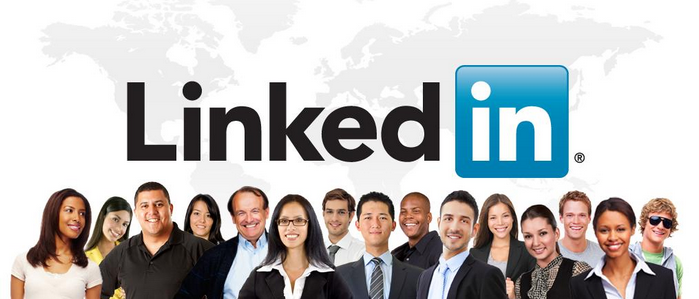 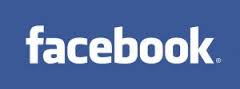 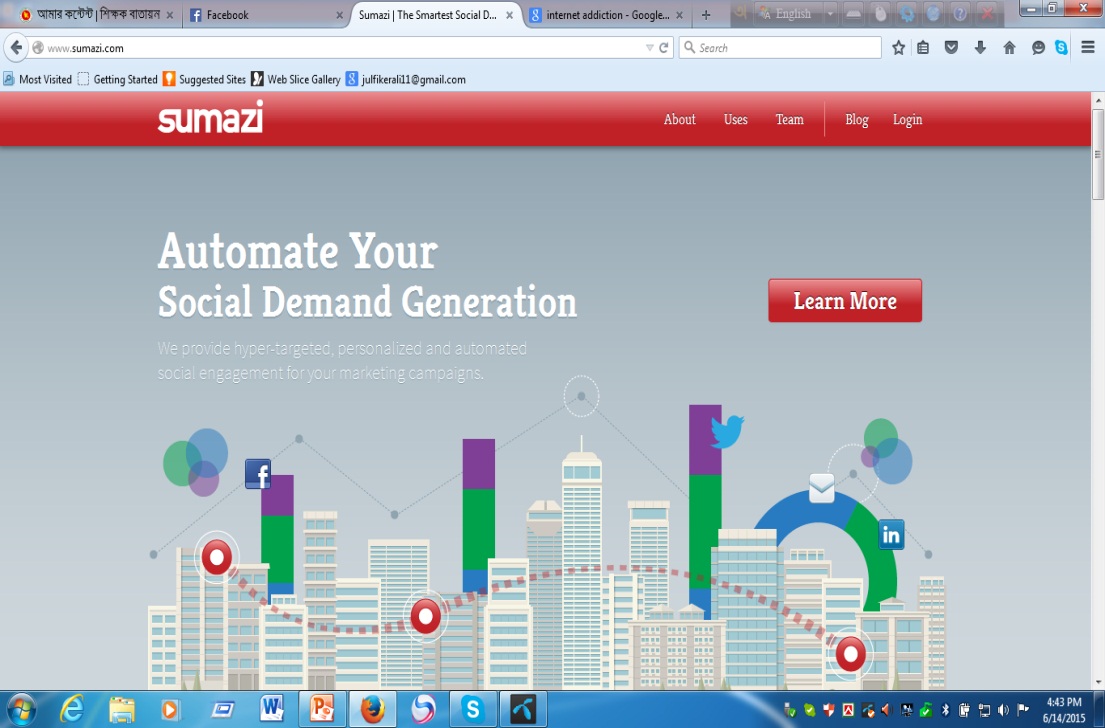 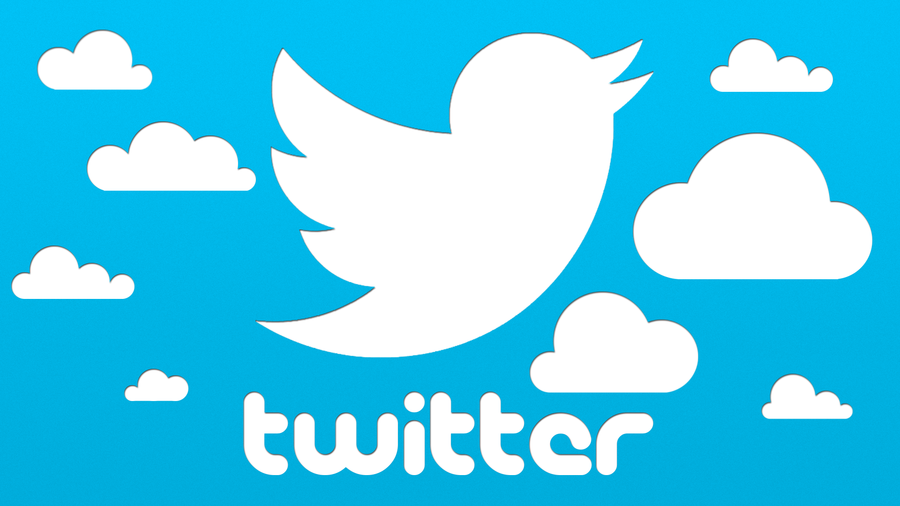 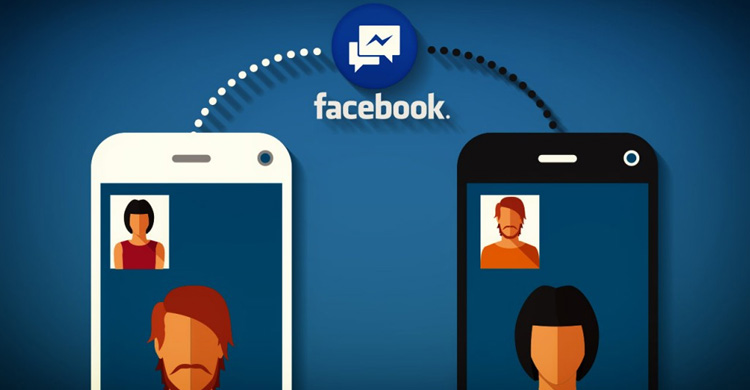 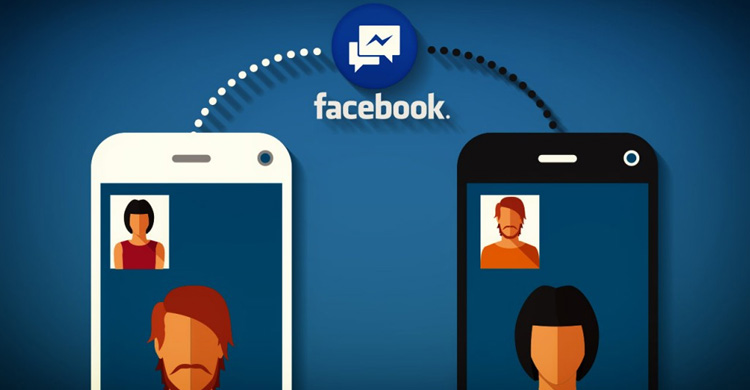 সামাজিক যোগাযোগ নেটওয়ার্ক ব্যবহার করে আজকাল মানুষ একে অন্যের সাথে সম্পর্ক বা যোগাযোগ রাখে।
[Speaker Notes: কোন নেটওয়ার্কগুলো ব্যবহার করে আজকাল একে অন্যের সাথে সম্পর্ক বা যোগাযোগ রাখে?]
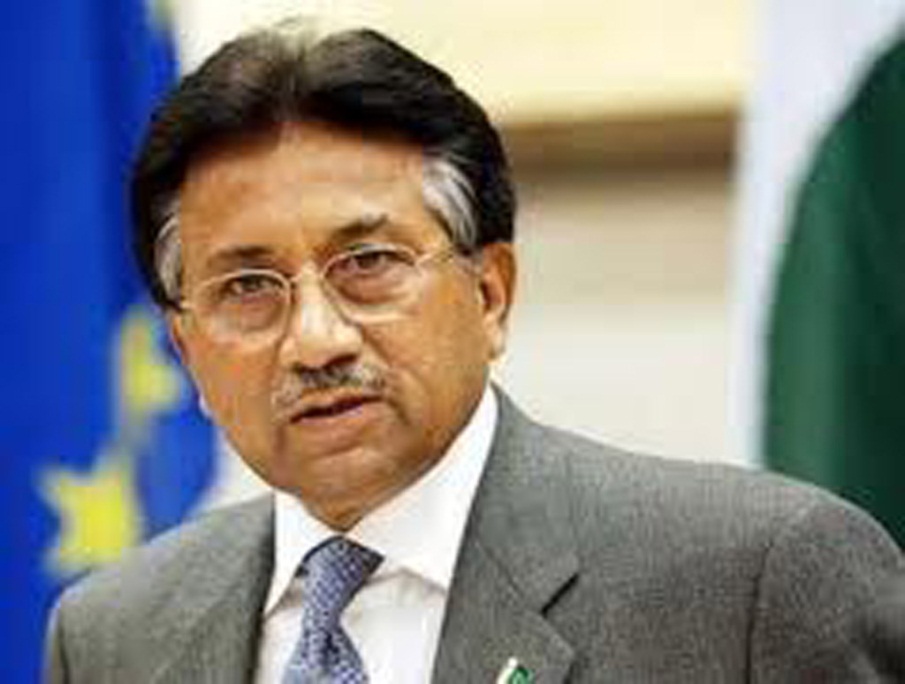 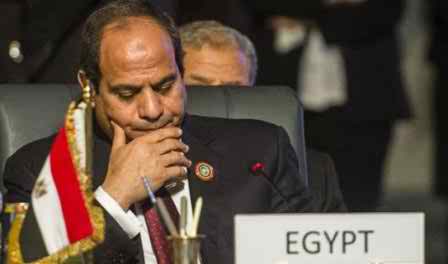 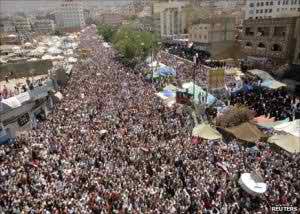 স্বৈরশাসক বা সামরিক শাসককে আন্দোলন করে সরিয়ে দেয়ার পিছনে এই নেটওয়ার্কগুলোর ভূমিকা রয়েছে।
[Speaker Notes: ছবি দেখিয়ে প্রশ্ন কর  যেতে পারে, স্বৈরশাসক বা সামরিক শাসক কী? প্রথম ছবিদুটি কার? তৃতীয় ছবি কিসের?]
একক কাজ
সামাজিক যোগাযোগ নেটওয়ার্কের সুবিধাগুলো লেখ।
[Speaker Notes: ফেসবুক, সুমাজি, টুইটার, লিংকড্-ইন  ইত্যাদি।]
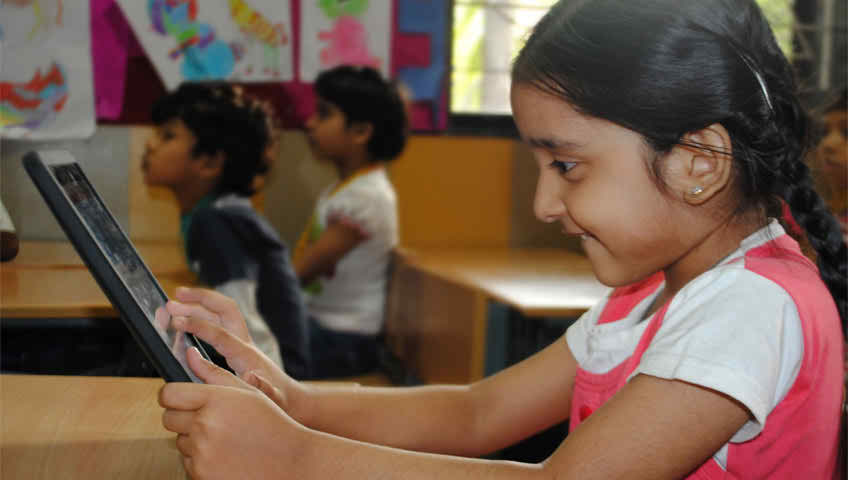 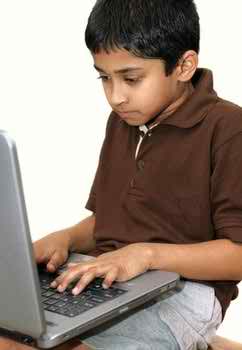 সামাজিক নেটওয়ার্কগুলো কম বয়সীদের মাঝে খুবই জনপ্রিয়।
কিন্তু এখানে তারা ঘন্টার পর ঘন্টা সময় ব্যয় করছে।
[Speaker Notes: কোন নেটওয়ার্কগুলো কম বয়সীদের মাঝে খুবই জনপ্রিয়?]
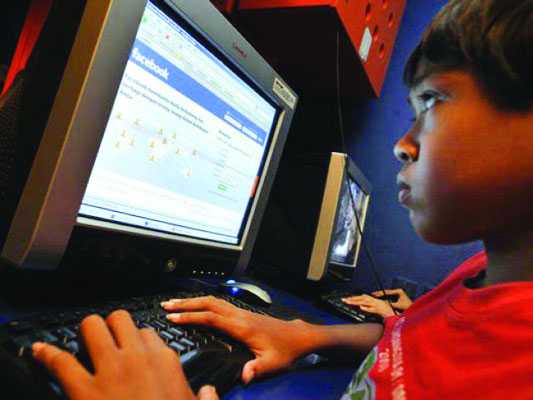 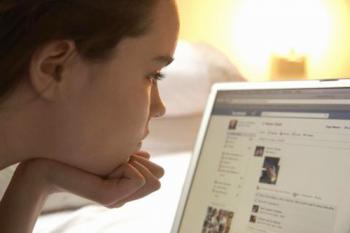 একটা নির্দিষ্ট বয়স না হওয়া পর্যন্ত এই নেটওয়ার্কগুলো ব্যবহার করা উচিত নয়।
[Speaker Notes: নির্দিষ্ট বয়স না হওয়া পর্যন্ত কিসে যোগ দেওয়া যায় না?]
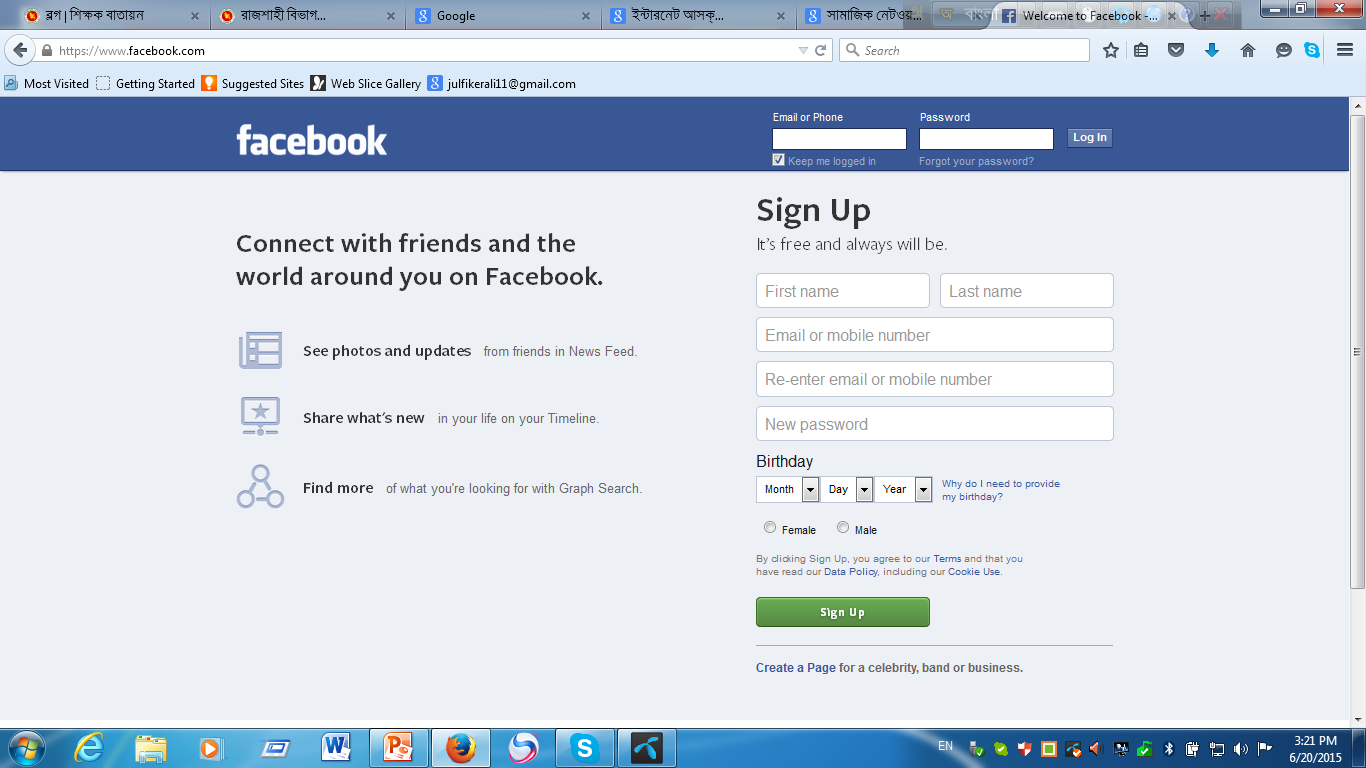 সামাজিক নেটওয়ার্কে কমবয়সীরা সাধারণত ভুল তথ্য দিয়ে অন্তর্ভূক্ত হয় এবং নানা রকমের সমস্যায় পড়ে।
[Speaker Notes: কোথায় ভুল তথ্য দিয়ে যোগ দেয়া যায়?
শিক্ষক সমস্যা বলতে পাসওয়ার্ড হ্যাকিং , অনলাইনে ব্লাকমেইল করতে পারে। ব্যাংক একাউন্ট হ্যাকিং বা মোবাইল ব্যালেন্স ফুরিয়ে যেতে পারে।]
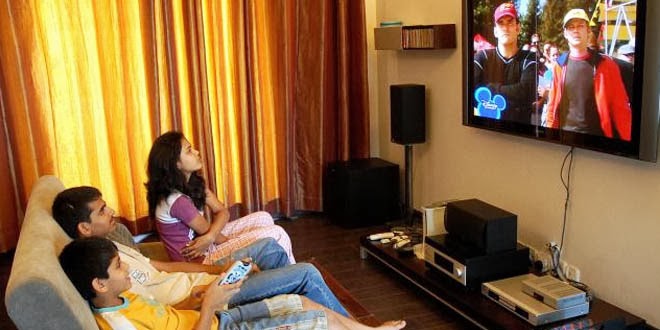 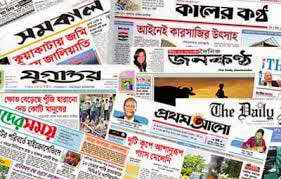 কম বয়সীদের খবরের কাগজ পড়তে, টেলিভিশন দেখতে বাধা নেই।   সামাজিক নেটওয়ার্ক ব্যবহার করতে হবে সময় হলে এবং বুঝে-শুনে।
[Speaker Notes: কী দেখতে নিষেধ করা হয় না? সামাজিক যোগাযোগ নেটওয়ার্কে যোগ দিতে বাধা কেন?]
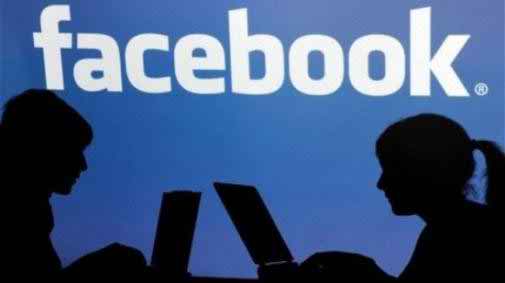 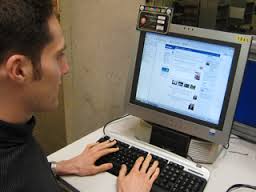 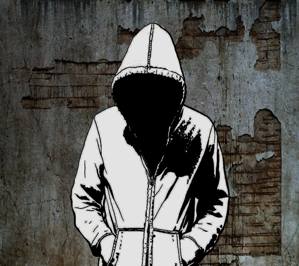 সামাজিক নেটওয়ার্কে একজন আরেকজনকে সরাসরি দেখতে পায় না। কিন্তু ঘন্টার পর ঘন্টা পরিচিত, অর্ধ পরিচিত কিংবা অপরিচিত মানুষের সাথে কাটিয়ে দিচ্ছে।
[Speaker Notes: কোথায় একজন আরেকজনকে  সামনাসামনি দেখতে পায়না?]
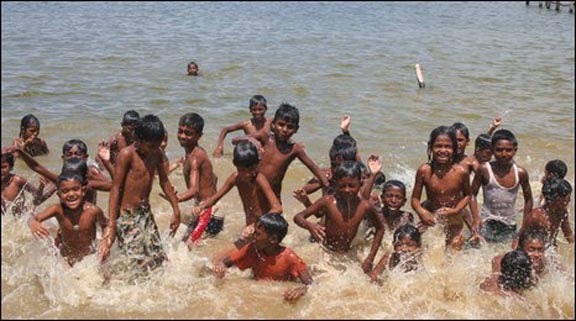 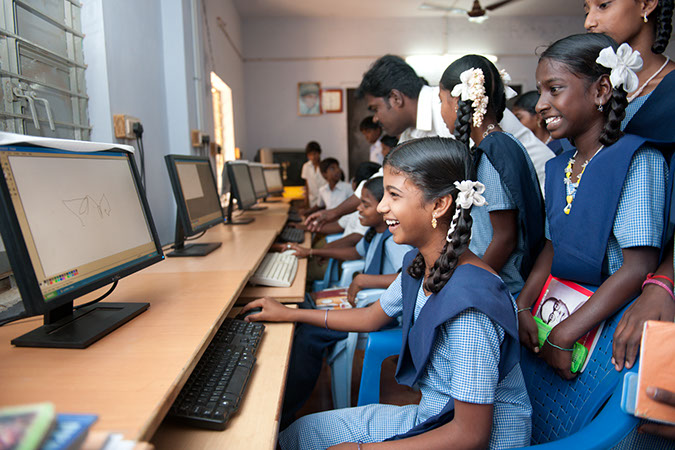 ছোট ছেলেমেয়েরা সব সময় সমবয়সীদের সাথে সময় কাটাবে এবং সেটাই  সঠিক।
[Speaker Notes: ছবি দেখে ছাত্রদের প্রশ্ন করা যেতে পারে।  সময়বয়সীদের সাথে সময় কাটানো কি ঠিক?]
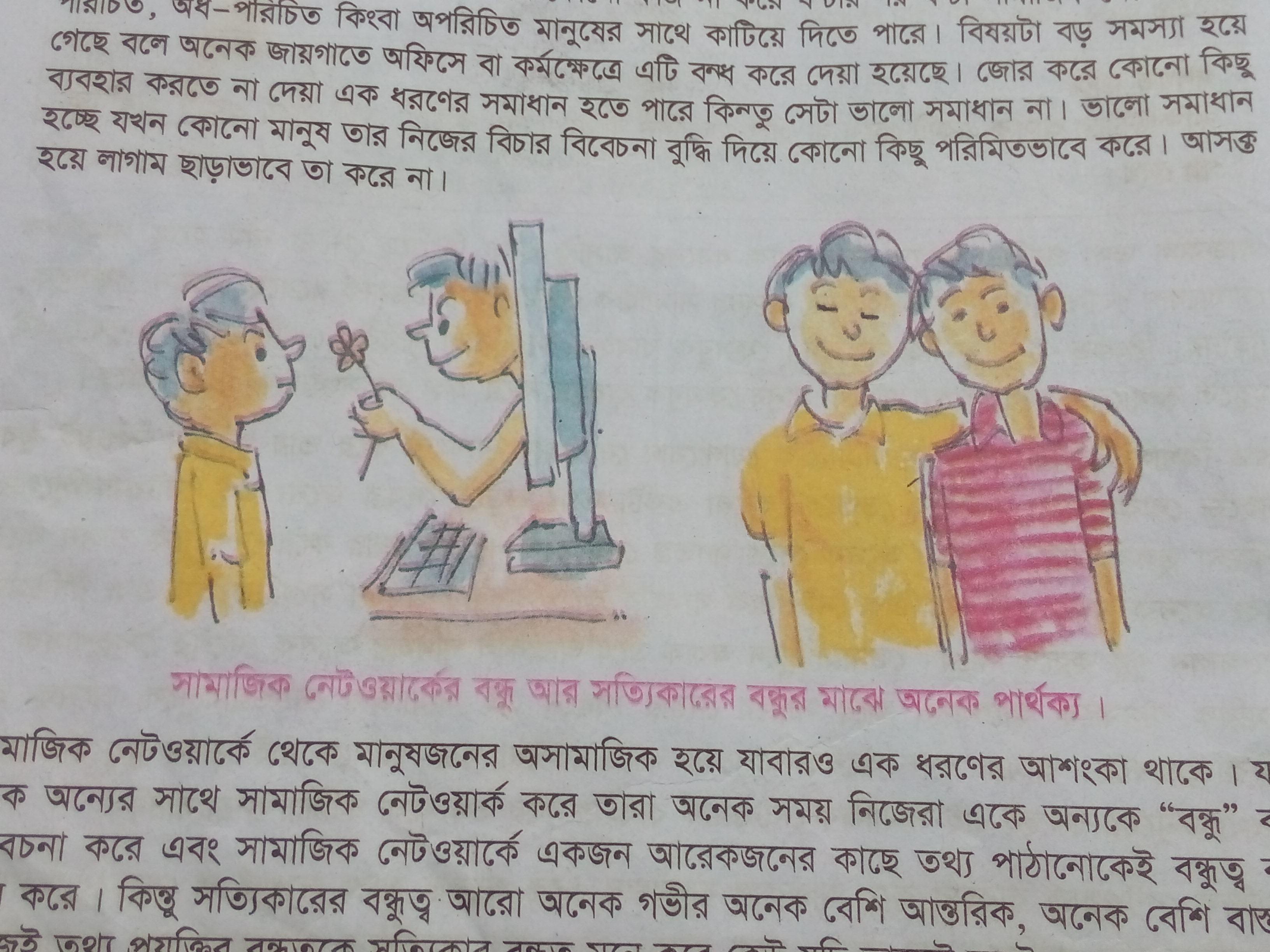 সামাজিক নেটওয়ার্কের বন্ধু আর সত্যিকারের বন্ধুর মাঝে অনেক পার্থক্য।
[Speaker Notes: ছবি দেখে ছাত্রদের প্রশ্ন করা যেতে পারে কোনটি সত্যিকারের বন্ধু ?]
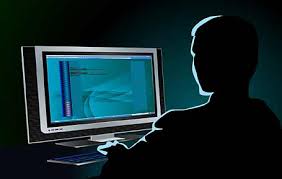 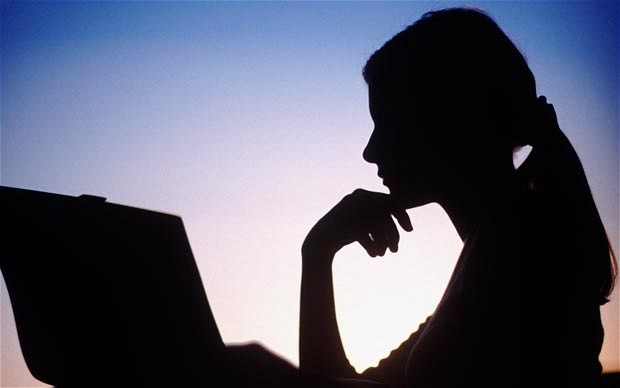 সামাজিক নেটওয়ার্ক থেকে অসামাজিক হয়ে যাবারও এক ধরণের আশংকা থাকে।
দলগত কাজ
ক্লাশের দুটি দলে ভাগ হয়ে তোমাদের ক্লাশের ছেলেমেয়েদের সামাজিক নেটওয়ার্কে যোগ দেয়ার পক্ষে এবং বিপক্ষে একটি বিতর্কের আয়োজন কর।
[Speaker Notes: মুল বইয়ের দলগত কাজ দেওয়া হলো।]
মূল্যায়ন
× আবার চেষ্টা কর
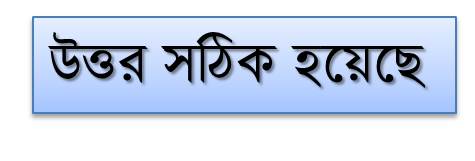 ১। লিংকড্-ইন ও সুমাজি  কী?
(খ) সামাজিক যোগাযোগ নেটওয়ার্ক
(ক) ব্রাউজিং সফটওয়্যার
(গ) সরকারী ওয়েবসাইট
(ঘ) সার্চ ইঞ্জিন
2। কোথায় মানুষ পরিচিতি, অপরিচিদের সাথে ঘন্টার পর ঘন্টা কাটিয়ে দেয়?
(ক) রেস্টেুরেন্টে
(খ) সামাজিক নেটওয়ার্কে
(গ) পার্কে
(ঘ) ইন্টারনেটে
[Speaker Notes: মূল্যায়নের প্রশ্নে ট্রিগার ব্যবহার করা হয়েছে।   অপশনে ক্লিক করলে সঠিক উত্তর জানা যাবে।]
×আবার চেষ্টা কর
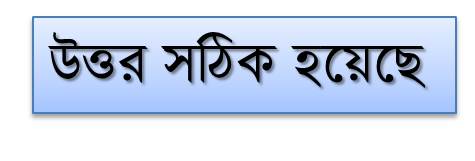 মূল্যায়ন
3। সামাজিক নেটওয়ার্কের বন্ধুর চেয়ে সত্যিকারের বন্ধু কেমন?
(খ) আন্তরিক
(ক) ভাল নয়
(গ) খারাপ
(ঘ) কাল্পনিক
4। একজন মানুষের আসক্তি জন্মাতে পারে…
ii. কম্পিউটার গেমে
i. খাবারে
iii. কার্টুনে
নিচের কোনটি সঠিক?
(ক) i ও  ii
(খ) i ও iii
(গ) ii ও iii
(ঘ) i, ii ও iii
[Speaker Notes: মূল্যায়নের প্রশ্নে ট্রিগার ব্যবহার করা হয়েছে।   অপশনে ক্লিক করলে সঠিক উত্তর জানা যাবে।]
এই অধ্যায় শেষে নতুন শিখলাম
Disorder
Addiction
এম.এম.ও
আসক্তি
IAD
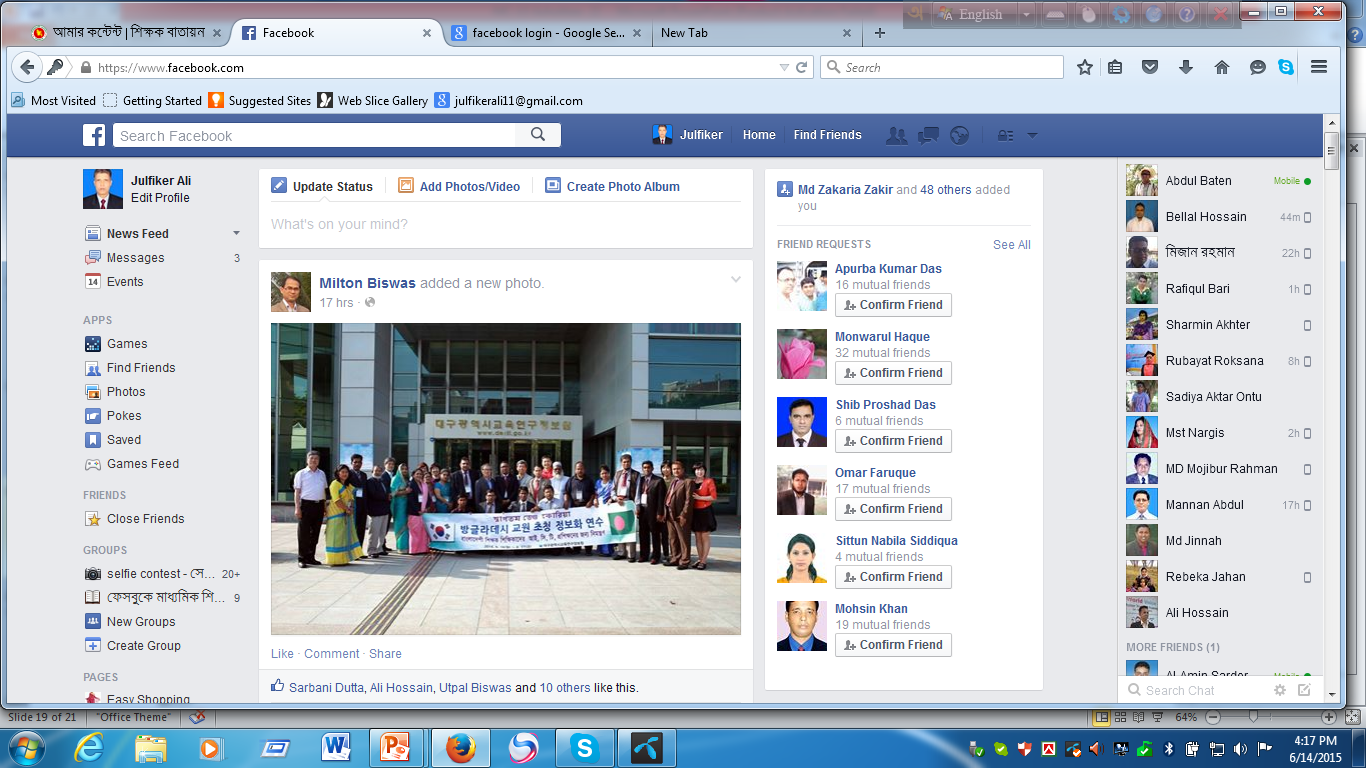 ফেসবুক
স্বৈরশাসক
টুইটার
লিংকড্-ইন
সুমাজি
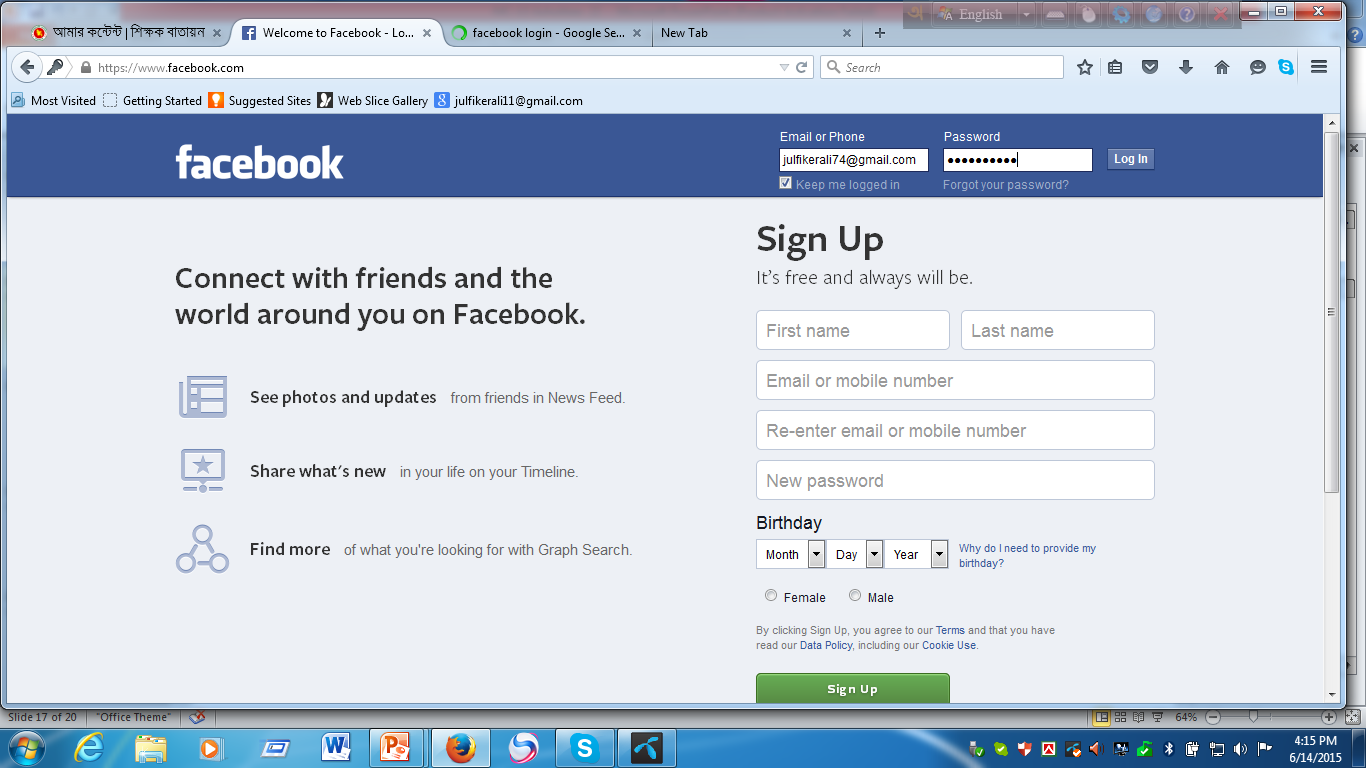 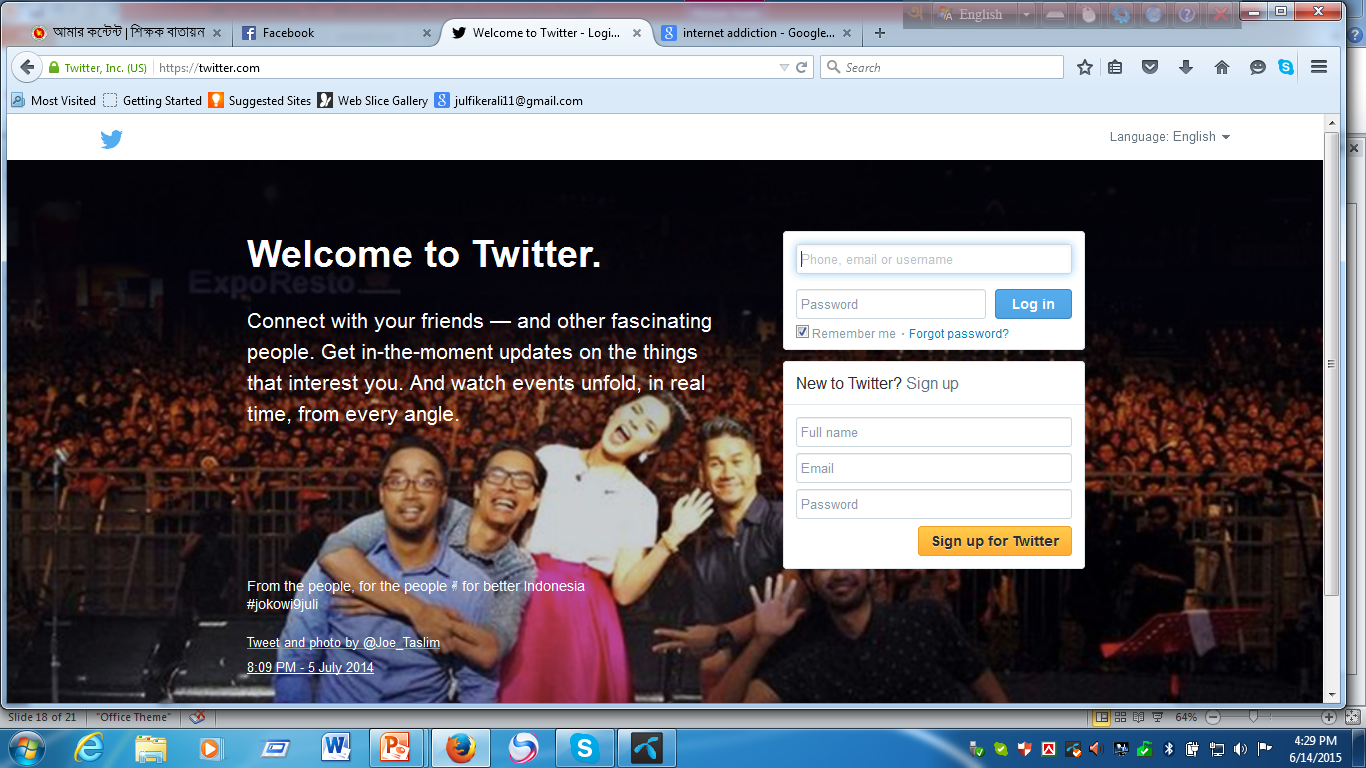 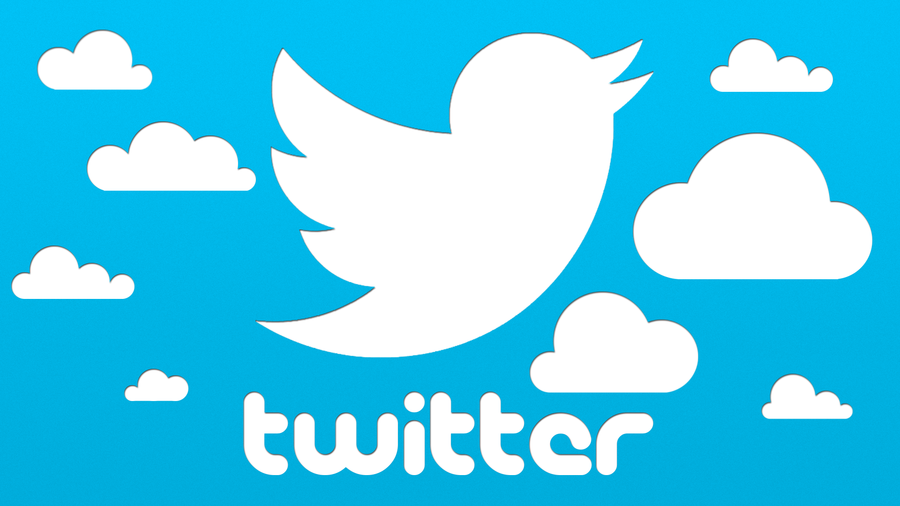 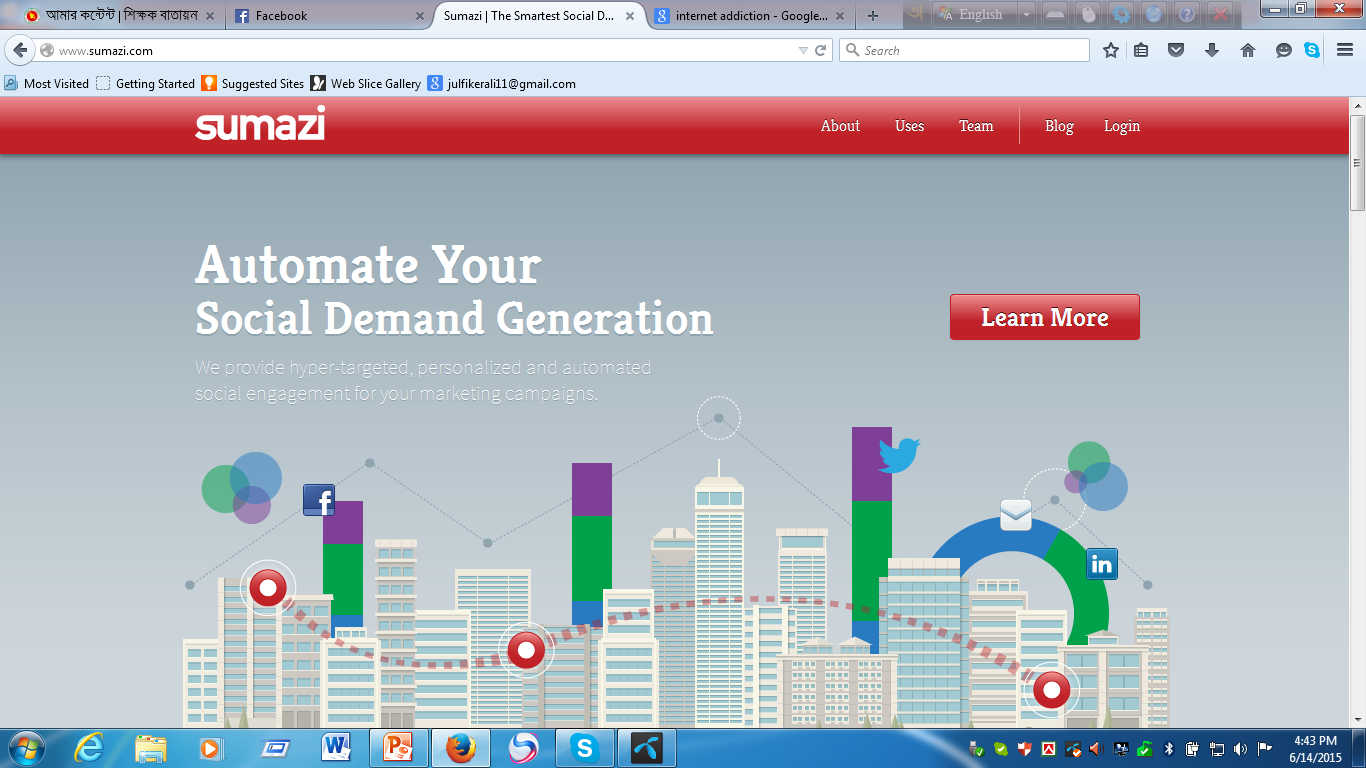 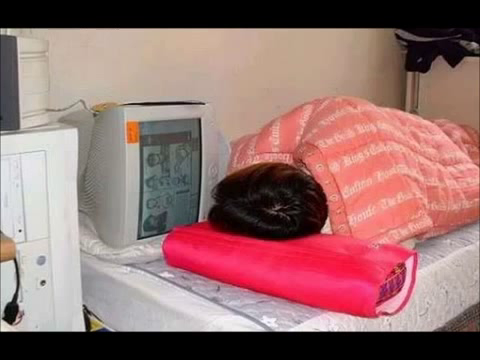 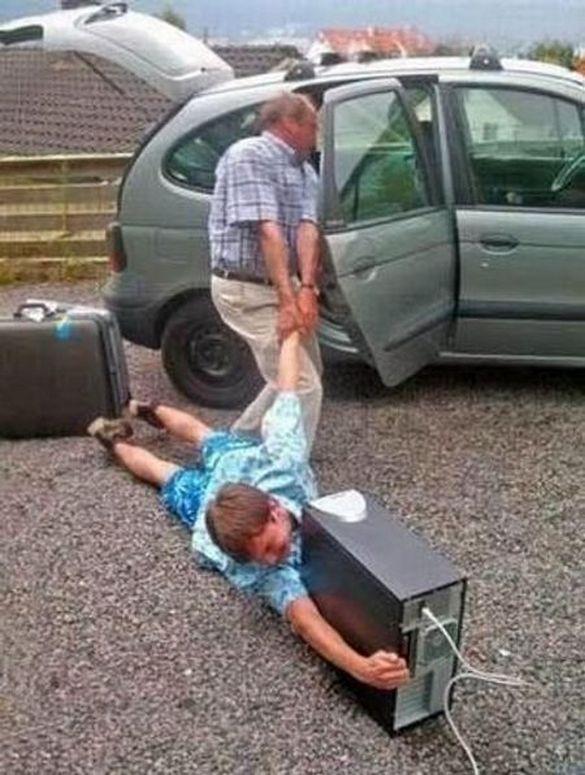 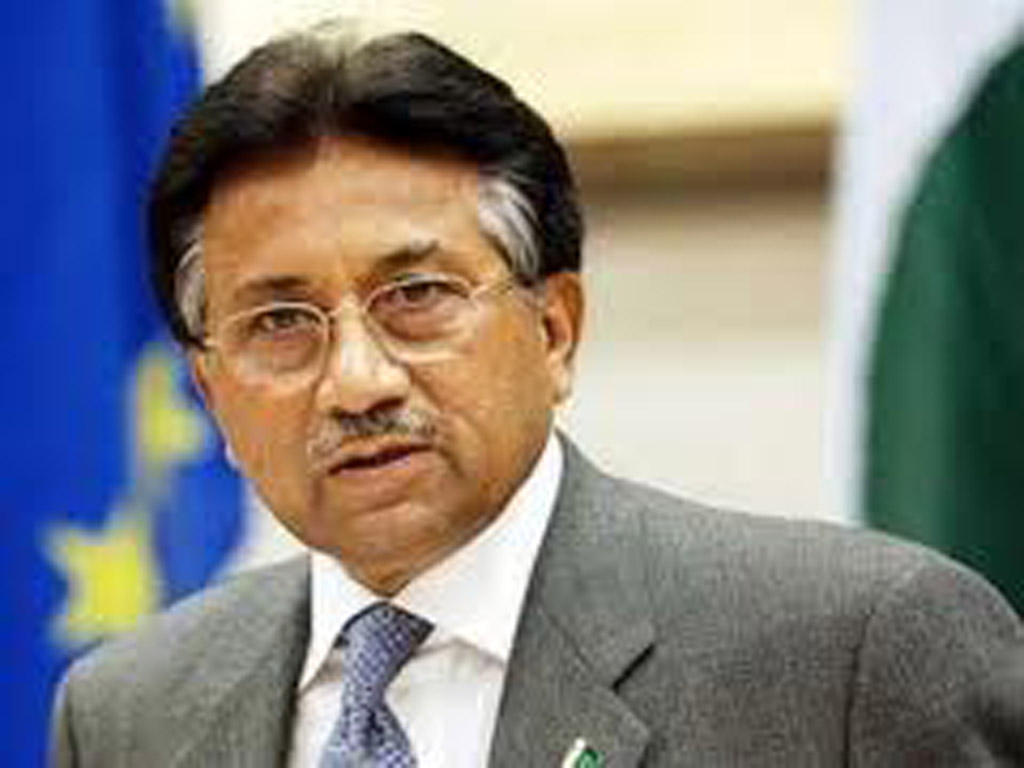 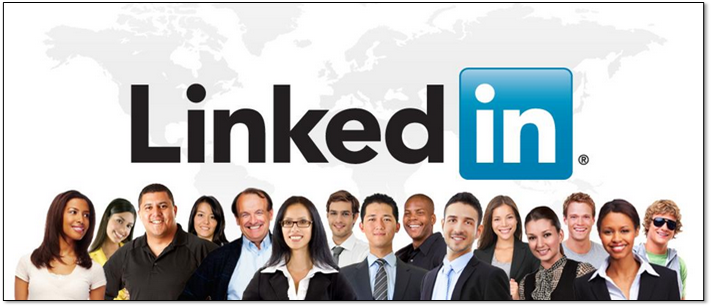 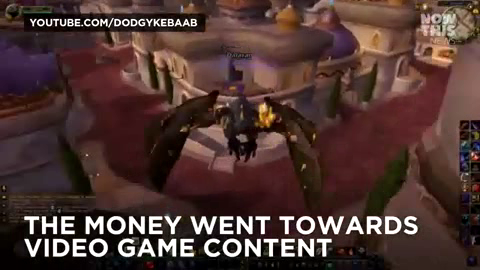 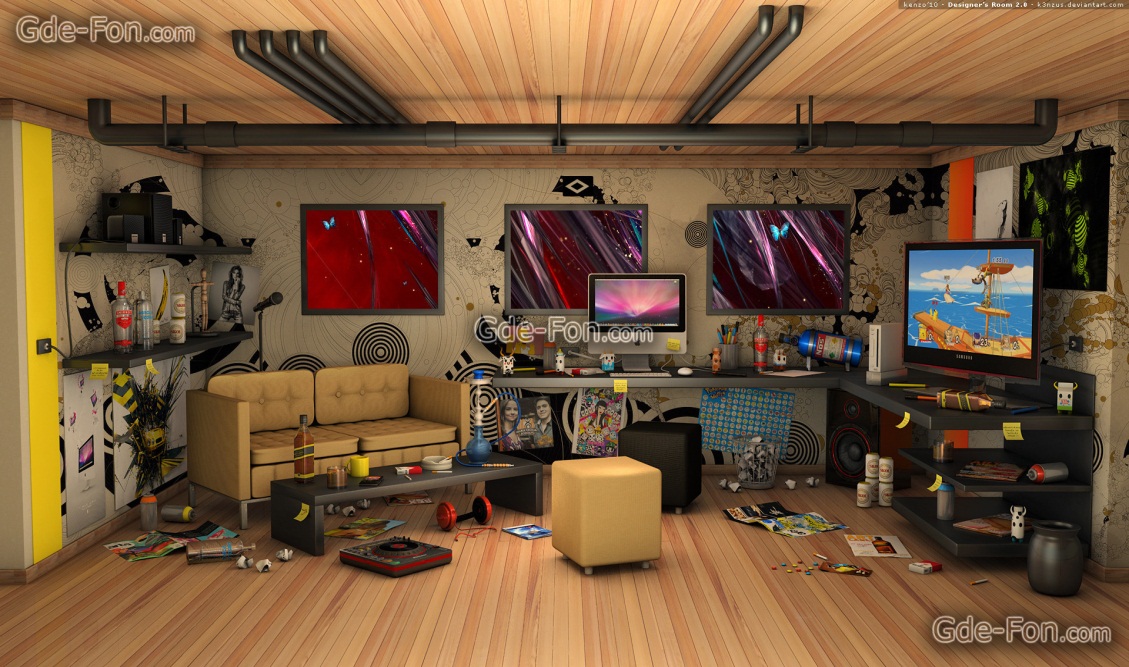 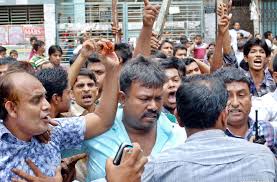 Internet Addiction Disorder
কোন কিছু মাত্রাতিরিক্ত ব্যবহারই আসক্তি।
Massively multiplayer online game
পারভেজ মোশারফ স্বৈরশাসক/সামরিক শাসক ছিলেন।
[Speaker Notes: এখানে ট্রিগার ব্যবহার করা হয়েছে। এখানে ট্রিগারগুলো অন অফ এর কাজ করবে।]
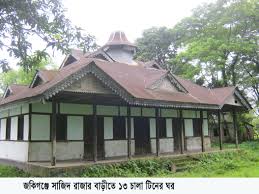 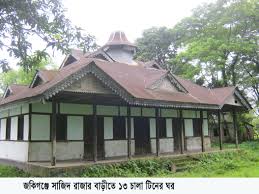 বাড়ির কাজ
‘সামাজিক যোগাযোগ নেটওয়ার্ক কীভাবে আসক্তিতে পরিণত হতে পারে’ ব্যাখ্যা কর।
[Speaker Notes: ছাত্র/ছাত্রীরা খাতায় বাড়ির কাজ লিখছে কি না শ্রদ্ধেয় শিক্ষকমন্ডলী তা পর্যবেক্ষণ করবেন।]
সবাইকে ধন্যবাদ
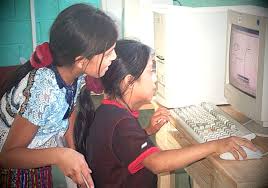